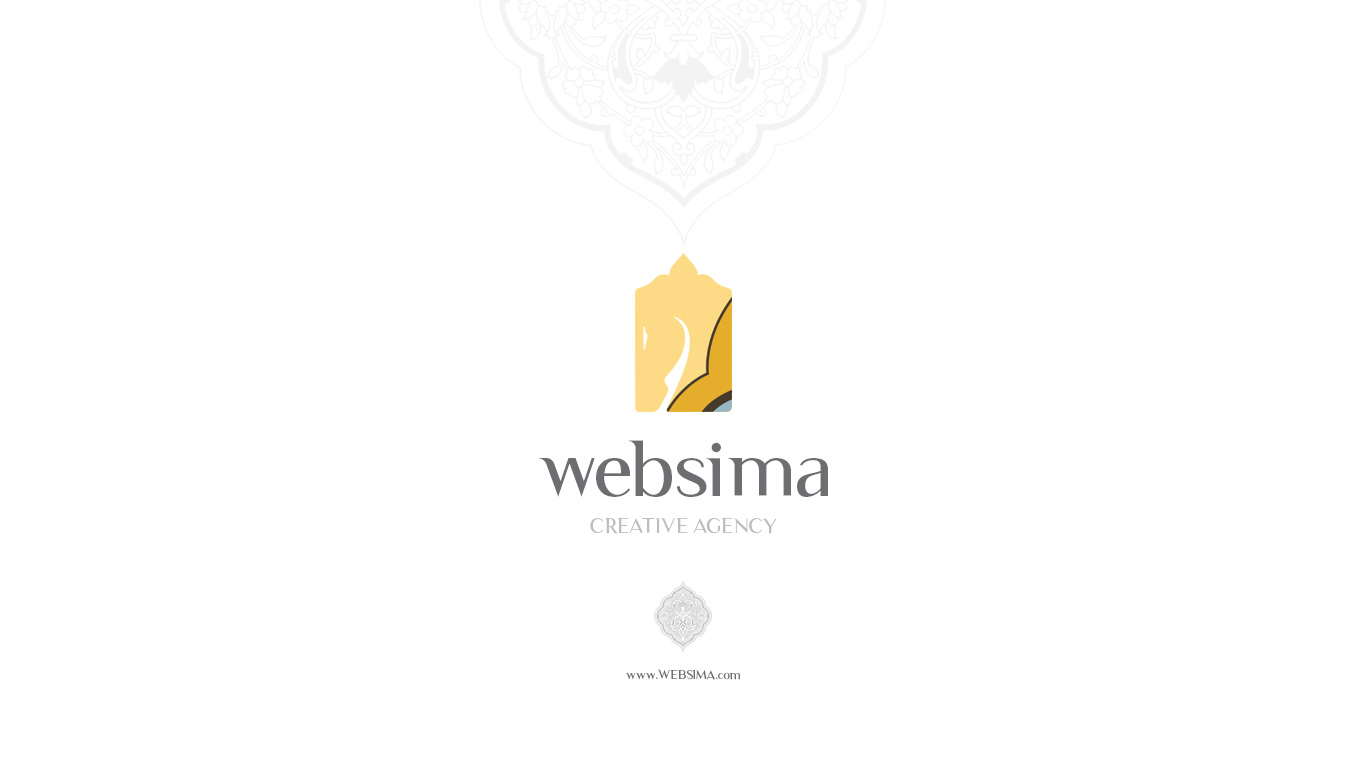 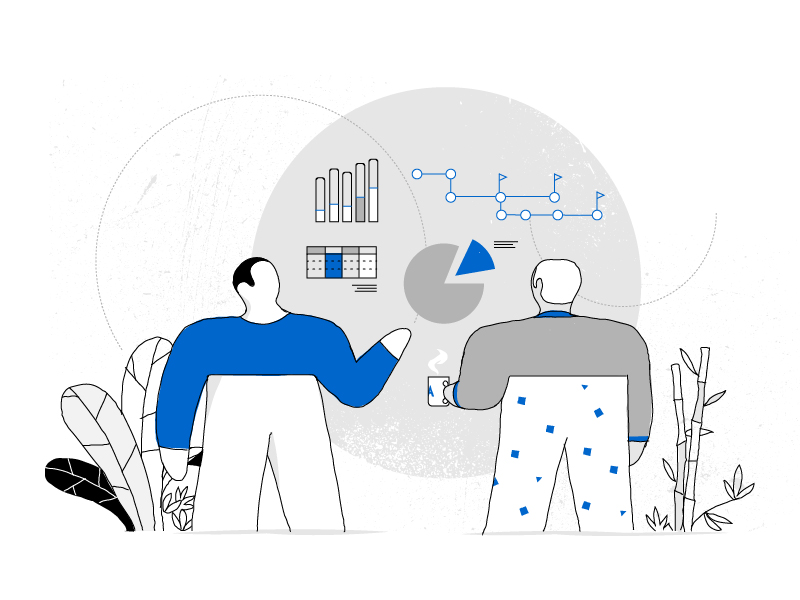 خدمات سئو
فرآیند پذیرش و اجرای یک پروژه سئو
2
مراحل پذیرش پروژه سئو
هدف ما انجام پروژه به بهترین شکل ممکن است. در بسیاری موارد ممکن است شما پروژه ای را نپذیرید و این امری کاملا طبیعی است. رد یک پروژه بهتر از عدم موفقیت در آن است.
1
2
3
4
5
تماس اولیه مشتری و دریافت اطلاعات پروژه
آنالیز اولیه، تهیه پروپوزال و تعیین قیمت
تایید مشتری و عقد قرارداد
آنالیز دقیق و تدوین استراتژی سئو
ارایه گزارشات آماری و بررسی موفقیت
3
تماس اولیه مشتری و دریافت اطلاعات پروژه
اولین تماس با مشتری فرصت دریافت اطلاعات از پروژه و تصمیم گیری در مورد پذیرش یا رد آن است. در این مرحله سوالات زیر از مشتری پرسیده میشود.
?
+
+
+
+
آدرس سایت شما چیست؟ چند وقت از راه اندازی آن میگذرد؟
سایت شما با چه زبان یا سیستم مدیریت محتوایی نوشته شده است؟
سایت توسط شما طراحی شده یا یک شرکت طراحی سایت آن را طراحی کرده است؟
امکان انجام تغییرات در کدهای سایت توسط شما یا شرکت طراح وجود دارد؟
آیا دسترسی به هاست خود دارید؟
4
تماس اولیه مشتری و دریافت اطلاعات پروژه
در بخش بعدی سوالاتی در مورد فعالیت های انجام شده، توان اجرایی مجموعه و اطلاعات جمع آوری شده از این سوابق مطرح میکنیم.
?
+
+
+
+
فعالیتی در زمینه تولید محتوا داشته اید یا سایت شما وبلاگ دارد؟
چند نفر در تیم محتوایی شما فعالیت میکنند و چه تعداد مقاله در ماه تولید میکنید؟
آیا اکانت Search Console و Google Analytics برای سایت خود دارید؟
کلمات هدف شما برای این سایت چیست؟
چه فعالیت های دیگری برای سئو خود انجام داده اید؟ آیا در حال حاضر با شرکتی همکاری میکنید؟
5
تماس اولیه مشتری و دریافت اطلاعات پروژه
ممکن است تا همینجا تصمیم به عدم پذیرش این پروژه گرفته باشید ولی بهتر است سوالات نهایی را از مشتری بپرسید.
?
+
+
+
+
در زمینه لینک سازی چه فعالیت هایی داشته اید؟
در شبکه های اجتماعی چقدر فعال هستید؟
تاکنون رپورتاژ آگهی برای سایت خریده اید؟ از چه سایت هایی؟
تا کنون برای سایت بک لینک خریده اید؟ از چه سایت هایی؟
آیا تا به حال سایت شما توسط گوگل جریمه شده است؟ افت ناگهانی رتبه داشته اید؟
6
تماس اولیه مشتری و دریافت اطلاعات پروژه
در پایان اطلاعات تماس مشتری را دریافت کرده و به او اعلام کنید که پس از بررسی پیشنهادات خود را ارسال خواهید کرد. نکات زیر را حتما در نظر داشته باشید.
!
!
!
!
!
هزینه انجام پروژه یا پروژه های مشابه را در تماس اول اعلام نکنید.
زمان دقیق اعلام پیشنهاد را به مشتری اطلاع دهید و به آن پایبند باشید.
مسیر کاری خود را براساس عجله مشتری یا درخواست سرعت عمل تغییر ندهید.
کلیه ارتباطات خود را از طریق ایمیل پیگیری کنید، توافقات تلفنی را از طریق ایمیل مکتوب کنید.
در صورتیکه تمایل به انجام پروژه ندارید خیلی سریع به مشتری اعلام کنید.
7
آنالیز اولیه
برای آنالیز اولیه سایت شما باید موارد زیر را در نظر داشته باشید. دقت کنید که هدف تدوین استراتژی نیست بلکه به دنبال شناخت خدماتی هستیم که میتوان به مشتری ارایه داد.
1
+
+
وضعیت تکنیکال سایت را بررسی کنید. آیا نیازی به تغییرات در کدنویسی وجود دارد؟
به زبان و سیستم مدیریت سایت آشنایی دارید؟
امکان تغییر کدها توسط شما یا تیم فنی شرکت وجود دارد؟
ورود به مرحله بعد
ورود به مرحله بعد
سایت مشکل تکنیکال دارد؟
توسط شما قابل رفع است؟
انصراف از انجام پروژه
8
آنالیز اولیه
2
وضعیت محتوایی سایت را بررسی کنید.
تدوین استراتژی و برآورد هزینه
بررسی میزان سختی تولید محتوا
انصراف از انجام پروژه
تولید محتوا برعهده شماست؟
تدوین برنامه و استراتژی
تیم محتوا توانمند است؟
آموزش تیم
9
آنالیز اولیه
3
جایگاه فعلی در کلمات هدف را بررسی کنید؟ آیا سایت اعتبار لازم برای لینک سازی را دارد؟
لینک سازی دستی
تدوین استراتژی و زمان بندی لینک سازی
خرید رپورتاژ آگهی
خرید بک لینک
سایت آماده لینک سازی است؟
تدوین استراتژی آینده
رقابت در این عبارات دشوار نیست؟
انصراف از انجام پروژه
10
نتیجه آنالیز اولیه
اگر در فرآیند آنالیز اولیه به این نتیجه رسیدید که شانس موفقیت شما در این پروژه پایین است انصراف خود از انجام آن را به مشتری اعلام کنید و دلایل این موضوع را به او شرح دهید.
-
+
اگر تصمیم به همکاری با این مجموعه گرفتید باید دقیقا مشخص کنید که چه خدماتی، با چه هدفی و با چه هزینه ای به مشتری ارایه خواهید کرد.
برای تهیه پروپوزال باید ابتدا لیستی از خدمات سئو در نظر بگیریم. براساس سوالات و آنالیز اولیه مشخص می کنیم که دقیقا کدام یک از آنها برای این پروژه مورد نیاز است. به همین منظور در ادامه به معرفی انواع خدمات سئو و جزئیات هرکدام می پردازیم
11
خدمات سئو
خدمات رایج در زمینه سئو بسیار متنوع و گسترده است. برای هر پروژه خدمات متفاوتی تعریف میگردد. دقت کنید که در پروپوزال شما هر فعالیتی باید مشخص بوده و هزینه آن تعیین گردد.
اگر تخمین درستی از خدمات مورد نیاز نداشته باشیم، مجبور میشویم برای موفقیت پروژه فعالیت هایی انجام دهیم که برآورد هزینه برای آن صورت نگرفته است. این کار حاشیه سود شما را کاهش میدهد.
خدمات سئو به 5 دسته اصلی تقسیم میشود
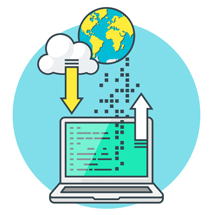 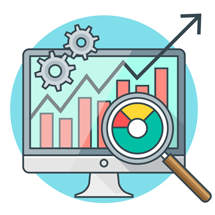 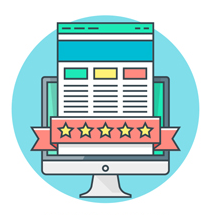 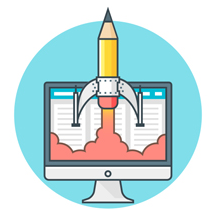 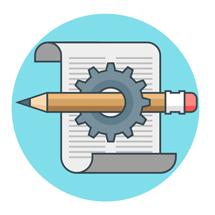 آنالیز و مشاوره
لوکال سئو
لینک سازی
بازاریابی محتوا
تکنیکال
12
1
2
3
4
5
6
بهینه سازی سرعت سایت
بهینه سازی کدها و تگ های html
سلامت کلی سایت؛ مدیریت Robots، Sitemaps و Redirects و ...
پیاده سازی نشانه گذاری استاندارد
طراحی و کدنویسی نسخه AMP
بهینه سازی یا پیاده سازی نسخه موبایل سایت
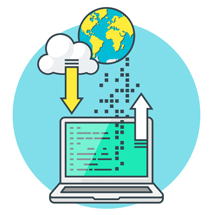 تکنیکال
13
1
2
3
4
5
6
شناسایی و آنالیز کلمات کلیدی ارزشمند
تدوین ساختار محتوایی سایت و صفحات هدف
برنامه زمانی و استانداردهای تهیه محتوا
تهیه محتوای مستمر متناسب با استانداردهای سئو
مدیریت عنوان و توضیحات مناسب برای سئو
تدوین استراتژی لینک سازی داخلی سایت
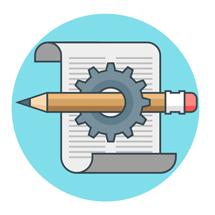 بازاریابی محتوا
14
1
2
3
4
5
بررسی وضعیت فعلی سایت و آنالیز رقبا
تدوین برنامه و استراتژی لینک سازی دستی و فعالیت در شبکه های اجتماعی
تدوین برنامه خرید رپورتاژ آگهی براساس بودجه و نیاز
تدوین برنامه خرید بک لینک براساس بودجه و نیاز
حذف لینک های مخرب و رهایی از جریمه گوگل
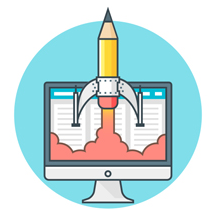 لینک سازی
15
1
2
3
ثبت موقعیت در نقشه گوگل
مدیریت نظرات، امتیازات و پرسش های کاربران
هدف گذاری عبارات محلی در صفحات سایت
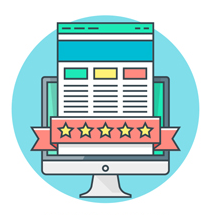 لوکال سئو
16
در فرآیند مشاوره شما به طور مستقیم هیچ فعالیتی بر روی سایت انجام نمی دهید ولی در تدوین استراتژی، زمان بندی و نحوه اجرا خدمات مشاوره و آموزش ارایه میدهید.
خدمات مشاوره معمولا برای شرکت های بزرگ که تیم های اجرایی قوی در بخش های مختلف دارند مناسب می باشد و پیشنهاد آن به مجموعه های کوچک تر با بودجه بندی محدود منطقی نیست.
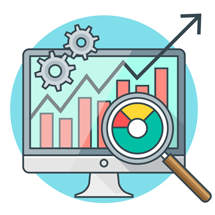 آنالیز و مشاوره
17
تهیه پروپوزال
با شناخت خدمات سئو و بعد از آنالیز پروژه، دقیقا مشخص میکنیم که کدام یک از این خدمات را برای این سایت پیشنهاد میدهیم.
برای هر خدمت باید معیارهایی برای سنجش موفقیت در نظر بگیریم تا مشتری و مجری از انجام صحیح پروژه مطمئن باشند.
برای هر خدمتی که ارایه میدهید باید زمان شروع، مدت انجام کار و هزینه اجرای آن را مشخص کنید.
اگر خدمات متنوعی به مشتری ارایه میدهید بهتر است آنها را اولویت بندی کرده و پروپوزال خود را در فازهای تفکیک شده به مشتری ارایه دهید.
18
معیارهای سنجش موفقیت
معیارهای سنجش موفقیت برای هر خدمت کاملا متفاوت است. حتی ممکن است معیار سنجش برای یک خدمت در پروژه متفاوت باشد. در این بخش برخی از معیارهای رایج را معرفی میکنیم.
معیارهای اشتباه در پروژهای سئو
معیارهای مناسب برای سنجش موفقیت
بهبود رتبه الکسا
کاهش زمان لود صفحه
تضمین رتبه اول در کلمات خاص
افزایش زمان حضور کاربر در سایت
مقایسه با سایت های رقیب از نظر ساختار
افزایش نرخ کلیک در نتایج گوگل
تعداد محتوای تولیدی در ماه
افزایش آمار بازدید سایت از جستجو
تعداد صفحات ایندکس شده از سایت
افزایش فروش سایت
و...
و...
19
جلسه بعدی کندو
هدف ما تکمیل فرآیند تعریف پروژه، تهیه پروپوزال، قیمت دهی، عقد قرارداد و ارسال گزارش است. برای رسیدن به این مهم نیازمند همفکری و همکاری همه اعضای کندو هستیم.
برای جلسه آینده هر شخص دقیقا مشخص کند که چه خدماتی از سئو را ارایه میدهد، چه معیاری برای سنجش موفقیت آن دارد، زمان و هزینه انجام آن چقدر است؟
با توجه به محدودیت ثبت نام، میزان فعالیت و همکاری اعضا 
ملاک اصلی در تعیین اولویت، برای شرکت در دوره های بعدی خواهد بود.
20
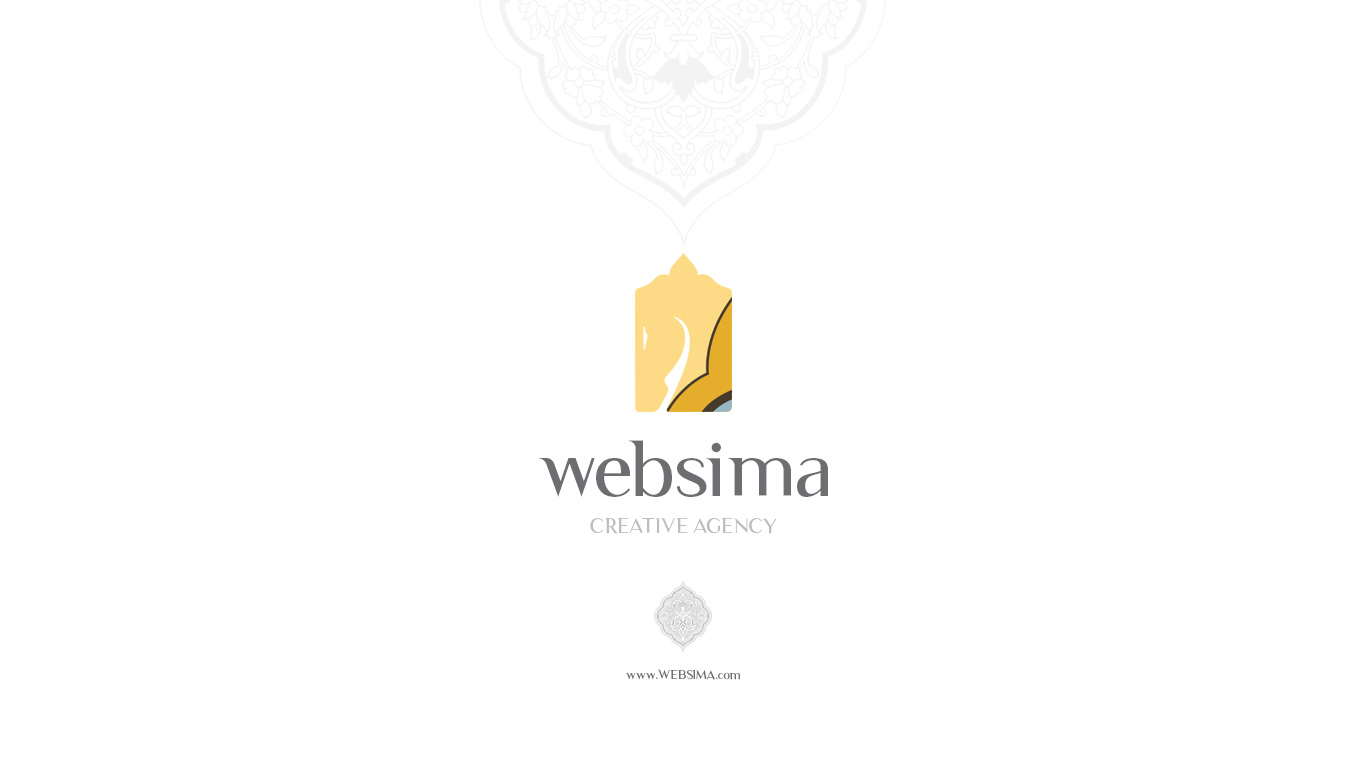